TPM CIRCLE NO :- 01
ACTIVITY
KK
QM
PM
JH
SHE
OT
DM
E&T
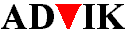 KAIZEN  IDEA SHEET
P15
TPM CIRCLE NAME:  Achiever
LOSS NO. / STEP
DEPT :- MACHINE  SHOP
RESULT AREA
P
Q
A
B
C
D
S
M
CELL:- A105 FL WT
CELL NAME:- oil pump
MACHINE / STAGE  :-
OPERATION  :-  DRILLING
KAIZEN THEME:- To reduce  excess burr going in coolant tank
IDEA :-To locate  small hole size net  on coolant tank
PROBLEM PRESENT STATUS :excess burr going in coolant tank so coolant reduces pressure of coolant in tank  so provided small size net  increase coolant level
COUNTERMEASURE:- 
1 excess burr going in coolant tank so that coolant level decreases and  locate small size net
BENCHMARK
MINOR
TARGET
0
KAIZEN START
15.08.2016
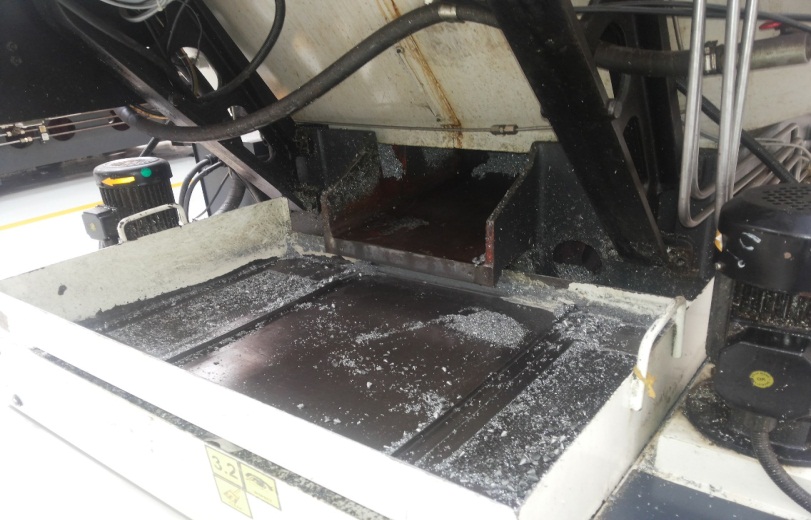 TDC
26.08.2016
KAIZEN FINISH
26.08.2016
TEAM MEMBERS  :KESHOR PAWAR,
MARUTI PATIL
BENEFITS :-
Increases to quality
After
Before
KAIZEN SUSTENANCE
WHAT TO DO:


HOW TO DO:-


FREQUENCY :- Daily.
WHY - WHY ANALYSIS :- 
Why1 :-    coolant tank net hole size is big 
Why2 :-    coolant tank net break condition 
Why3 :-   excess burr going in coolant tank
Why4 :-  coolant level decreases
RESULT : increases coolant level, avoid
dent mark and  break drill
ROOT CAUSE : coolant level less at machine in run condition
REGISTRATION NO. & DATE : 15.08.2016
REGISTERED BY     :- Umesh pimple
MANAGER’S SIGN :-  D . pawar
1
1
1